IDA Food Science
The vision of the network is to be the preferred technical specialist network for everybody in the foodsector
[Speaker Notes: Selskabets mission er at arrangere udviklende og netværksfremmende aktiviteter for vores medlemmer.]
IDA Food Science has existed since 1958 and with almost 2.700 members it is one of IDA’s largest technical specialist network
[Speaker Notes: Vi afholder 12-20 arrangementer om året og tilbyder derigennem gode muligheder for tværfaglig networking og erfaringsudveksling. 
Sidste år  havde vi over 1200 deltagere ved vores arrangementer.]
International conferences
Go-home meetings
Theme meetings
Debates
Courses
Inspiration
Exchange of experiences
Company visits
[Speaker Notes: Hvert år byder IDAs teknologiske netværk på en lang række aktiviteter, som styrker din viden og udvider din faglige horisont.
Som medlem af et fagteknisk selskab bliver du en del af et omfattende netværk af mennesker med samme faglige interesser som dig selv.]
Everybody can join/participate in our events!
[Speaker Notes: Er du medlem af IDA, kan du gratis melde dig ind i så mange netværk, som du har lyst til og interesse i. Hvis du ikke er IDA medlem, kan du stadig få glæde af IDAs fagtekniske tilbud ved at tegne et abonnement som firma- eller gæstemedlem af IDA Levnedsmiddelselskabet.]
Who is in the board?
Representatives from:
Universities
Research- and science environments
Ingredient companies
Food companies
Trade associations
Retail
Representatives with insight in:
Research
Legal matters
Technological matters
Microbiological matters
Chemical matters
Sensory matters
Market changes
Community perspective
Student perspective
We’re representing
our members!
Do you have a good idea?
Do you have ideas for activities and events and do you want to be a part of the planning? Send an email to hbo@ida.dk
[Speaker Notes: Har du eller din virksomhed lyst til at være vært for et virksomhedsbesøg med fødevarerelevans, hører vi også med glæde fra dig]
Students in IDA Food Science
Next generation
Representation in the board
Low participation fee
[Speaker Notes: I selskabet har vi studentermedlemmer i bestyrelsen, og mange studerende deltager i vores møder. Vi synes, at det er vigtigt med en dialog med den næste generation i levnedsmiddelsektoren, og er åbne overfor yderligere forslag til, hvordan vi kan styrke dialogen. 
Da vi ønsker at fremme deltagelsen af studerende i vores møder, har vi en særlig lav deltagerpris for studerende.]
A network within IDA Food Science: Danish Sensory Society (D2S)
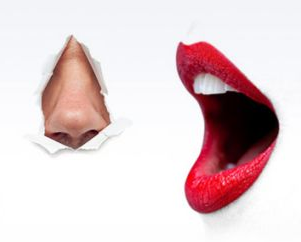 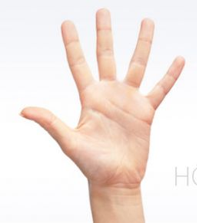 Free membership to D2S for members of IDA Food Science
[Speaker Notes: Sensorik og sensorisk forskning i Danmark foregår på et højt internationalt niveau. Dansk Sensorik Selskab (D2S) et udvalg med egen bestyrelse under Levnedsmiddelselskabet.]
And then there’s Facebook…
Come on with good ideas
Ask questions
View upcoming events
Remember to sign up at ida.dk
Would you like to know more?
Sign up for the newsletter

Sign up for IDA Food Science

Upcoming events